The variable star zoo
Don Kurtz
Jeremiah Horrocks Institute
University of Central Lancashire
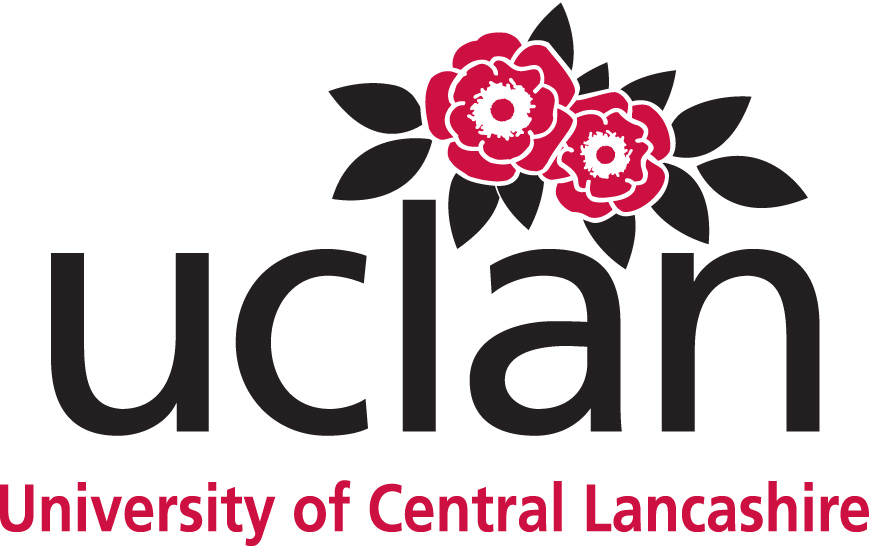 IAC WS 2010 – Lecture 3
11/26/10
Pieter de Groote 
PhD thesis
IAC WS 2010 – Lecture 3
11/26/10
Shorter time scale photometrically variable stars
Eruptive Variable stars
Luminous Blue Variables; S Doradus stars
R CBr stars
Wolf-Rayet stars
Be stars; Υ Cas stars
HAeBe stars
Herbig A and B emission line stars
T Tauri stars
Flare stars; UV Ceti stars
IAC WS 2010 – Lecture 3
11/26/10
Rotational Variable Stars
Ap; Bp; CP stars
A and B peculiar; chemically peculiar stars
Ellipsoidal Variable stars
BY Draconis stars
FK Comae stars
IAC WS 2010 – Lecture 3
11/26/10
Binary Variable Stars
Eclipsing binary stars
Algol-type – detached
Algol-like – semi-detached
Β Lyrae type
RS CVn stars
Ellipsoidal Variable stars; W UMa stars
Cataclysmic Variable stars
IAC WS 2010 – Lecture 3
11/26/10
Shorter Period Pulsating Variable Stars
PVSG: Periodically variable supergiants
 Cygni stars
Wolf-Rayet stars (?)
 Cephei stars
Be stars; λ Eri stars
SPB stars
Slowly Pulsating B stars
HAeBe stars
T Tauri stars
IAC WS 2010 – Lecture 3
11/26/10
Shorter Period Pulsating Variable Stars
 Scuti stars
SX Phe stars, Dwarf Cepheids, HADS, USPCs
High-amplitude  Scuti stars
Ultra-short period Cepheids
roAp stars
rapidly oscillating Ap stars
 Doradus stars
Solar-like oscillators
IAC WS 2010 – Lecture 3
11/26/10
Shorter Period Pulsating Variable Stars
White dwarf stars
PNNV; Planetary Nuclei Variables
PG1159 stars; GW Vir stars; DOV stars
DBV stars; V777 Her stars
DAV stars; ZZ Cet stars
EC 14026 stars
sdBVs; sub-dwarf B variables
V361 Hya stars; EC14026 stars
PG1716+426 stars; “Betsy” stars
IAC WS 2010 – Lecture 3
11/26/10
Longer Period Pulsating Variable Stars
Cepheids
W Vir stars – Pop. II
RR Lyrae stars
RRab, RRc, RRd, Blazhko stars
Mira variables
Semi-regular variables
RV Tauri stars
IAC WS 2010 – Lecture 3
11/26/10
Aerts et al. 2010, Asteroseismology
IAC WS 2010 – Lecture 3
11/26/10
Aerts et al. 2010, Asteroseismology
IAC WS 2010 – Lecture 3
11/26/10
Let’s Keple
KIC7869590
Rotation, supergranulation, eclipse 
KIC6437385
Cepheid (?) flare star
KOI xxx
You tell me!
IAC WS 2010 – Lecture 3
11/26/10
KIC blah blah blah
roAp star;  α2 CVn star
IAC WS 2010 – Lecture 3
11/26/10
KIC blah blah blah
The rotational phase curve
IAC WS 2010 – Lecture 3
11/26/10
KIC blah blah blah
IAC WS 2010 – Lecture 3
11/26/10
KIC blah blah blah
IAC WS 2010 – Lecture 3
11/26/10
KIC blah blah blah
IAC WS 2010 – Lecture 3
11/26/10
The improved oblique pulsator model
Bigot & Dzienmbowski 2002, A&A, 391, 235
Bigot & Kurtz 2010, in preparation
IAC WS 2010 – Lecture 3
11/26/10
KIC blah blah blah
IAC WS 2010 – Lecture 3
11/26/10
KIC blah blah blah
IAC WS 2010 – Lecture 3
11/26/10
KIC blah blah blah
IAC WS 2010 – Lecture 3
11/26/10
KIC blah blah blah
IAC WS 2010 – Lecture 3
11/26/10
KIC blah blah blah
Model: 				Δν0 = 57 μHz
Observations: 	Δν0 = 55 μHz
The two modes are separated by the large separation
They have the same degree, l

They have different pulsation axes
IAC WS 2010 – Lecture 3
11/26/10
KIC blah blah blah
IAC WS 2010 – Lecture 3
11/26/10
KIC blah blah blah –the rotational subharmonic
IAC WS 2010 – Lecture 3
11/26/10
KIC blah blah blah
We suggest the rotational subharmonic is a manifestion of r modes in the presence of the spots

The two pulsation modes have different pulsation axes
Kurtz et al. 2010, with the KAI
IAC WS 2010 – Lecture 3
11/26/10
RR Lyr – the Blazhko effect
Szabó et al. 2010, MNRAS, in press
IAC WS 2010 – Lecture 3
11/26/10
RR Lyr – the Blazhko effect
Szabó et al. 2010, MNRAS, in press
IAC WS 2010 – Lecture 3
11/26/10
δ Scuti - γ Dor hybrid stars
Grigacene et al. 2010, ApJ, 713, 192
IAC WS 2010 – Lecture 3
11/26/10
δ Scuti - γ Dor hybrid stars
Grigacene et al. 2010, ApJ, 713, 192
IAC WS 2010 – Lecture 3
11/26/10
Rotation and activity
Cool stars
Basri et al. 2010, ApJ, in press
IAC WS 2010 – Lecture 3
11/26/10